DANCE
ELEMENTS/DANCERS/CHOREOGRAPHERS/
DANCE COMPANIES
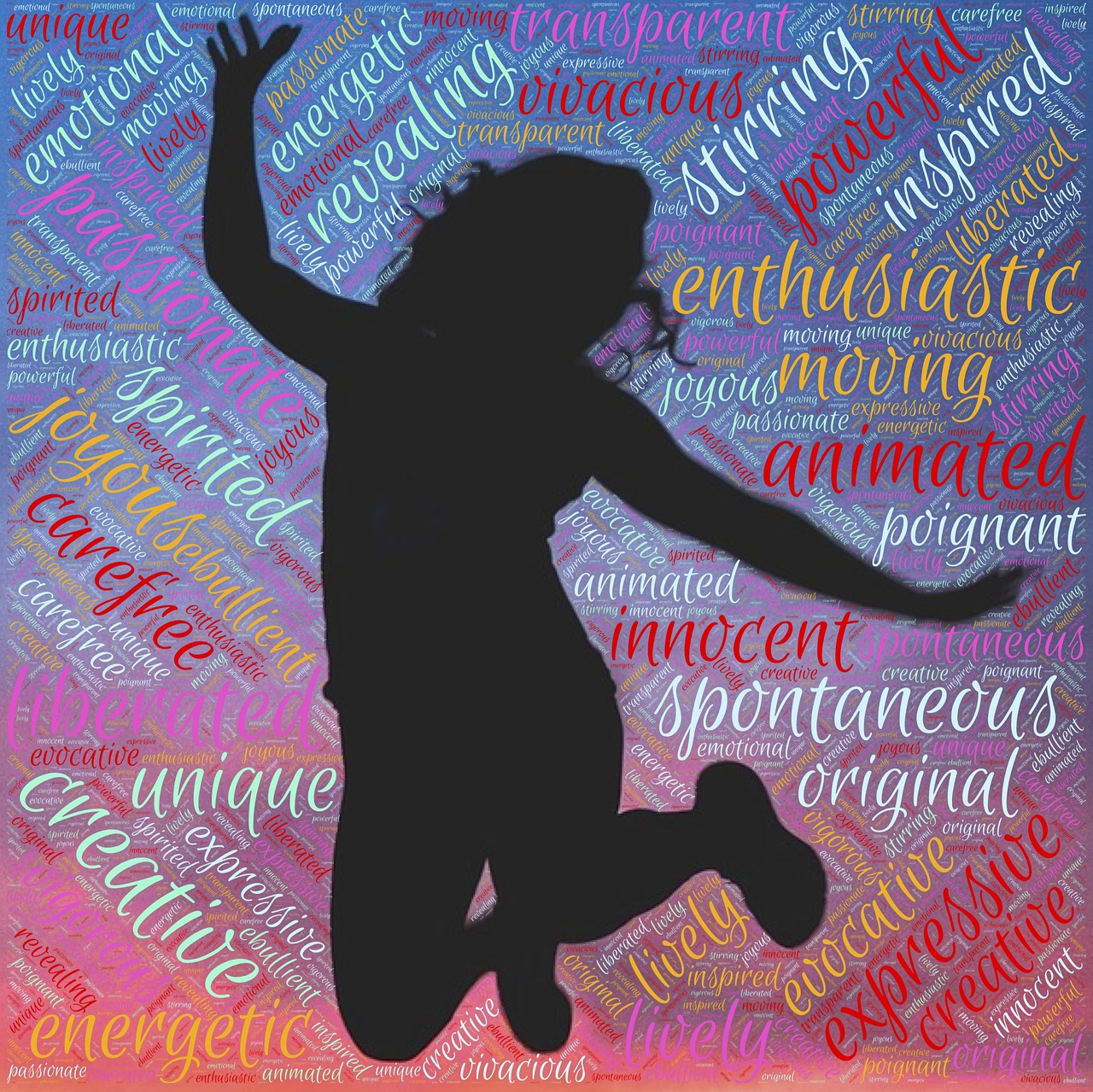 ELEMENTS OF DANCE
BODY is the dancer’s instrument of expression.  Exploring body shapes and moves increases our awareness of movement possibilities: 

Body Parts: Each part (head, shoulder, elbow, knee, etc.) can move alone or in combination. 
Body Shapes:  
	Shapes can be curved, straight, angular, twisted, wide, narrow, symmetrical, asymmetrical, etc.
Body Moves:  
	Locomotor: (traveling) walk, run, jump, hop, skip, leap, gallop, crawl, etc.
	Non-locomotor: (in place) melt, stretch, bend, twist, swing, turn, shake
ENERGY  An exploration of “how” a movement is done rather than “what” it is, gives us a richer sense of dance as an expressive art:

Use of Force:  Either powerful (strong, forceful) or gentle (light, delicate) 
Use of Time:  Either quick (hurried, fighting against time) or unhurried (slow, sustained, having lots of time) 
Use of Space:  Either to the target (direct, single focused) or wandering (indirect, multi focused) 
Use of Flow:  Either going (free, letting energy flow out) or stopping (careful, holding in the flow of energy) 
Attack of Movement: Either percussive and sharp or smooth and sustained
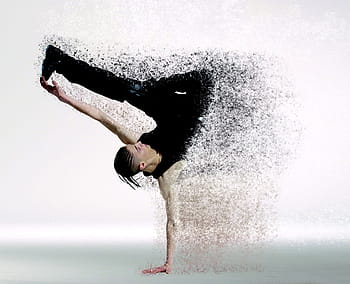 ELEMENTS OF DANCE
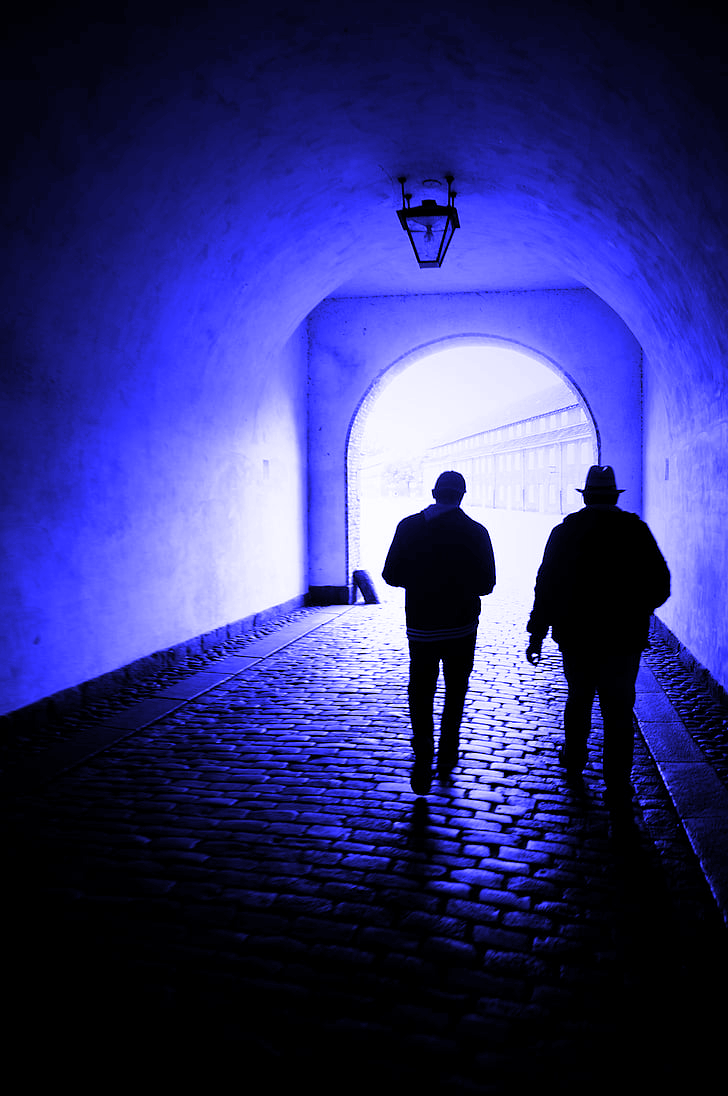 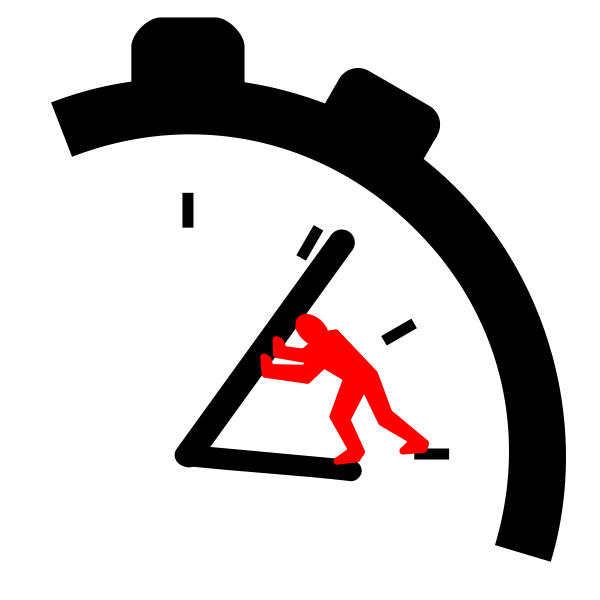 SPACE: An exploration of space increases our awareness of the visual design aspects of movement: 
Personal Space: The space around the dancer’s body.
General Space: The defined space in which the dancer can move.
Levels: High, middle, low 
Directions:  Forward, back, right, left, up, down, diagonals. 
Pathways: Where the dancer goes through space (in a circle, figure eight, spiral, zig zag, straight lines, and combinations of lines.) 
Size: Movements or shapes can be large or small. 
Range:  Movements or shapes can be near reach or far reach
Personal Space: The space around the dancer’s body.
General Space: The defined space in which the dancer can move.
Levels: High, middle, low 
Directions:  Forward, back, right, left, up, down, diagonals. 
Pathways: Where the dancer goes through space (in a circle, figure eight, spiral, zig zag, straight lines, and combinations of lines.) 
Size: Movements or shapes can be large or small. 
Range:  Movements or shapes can be near reach or far reach
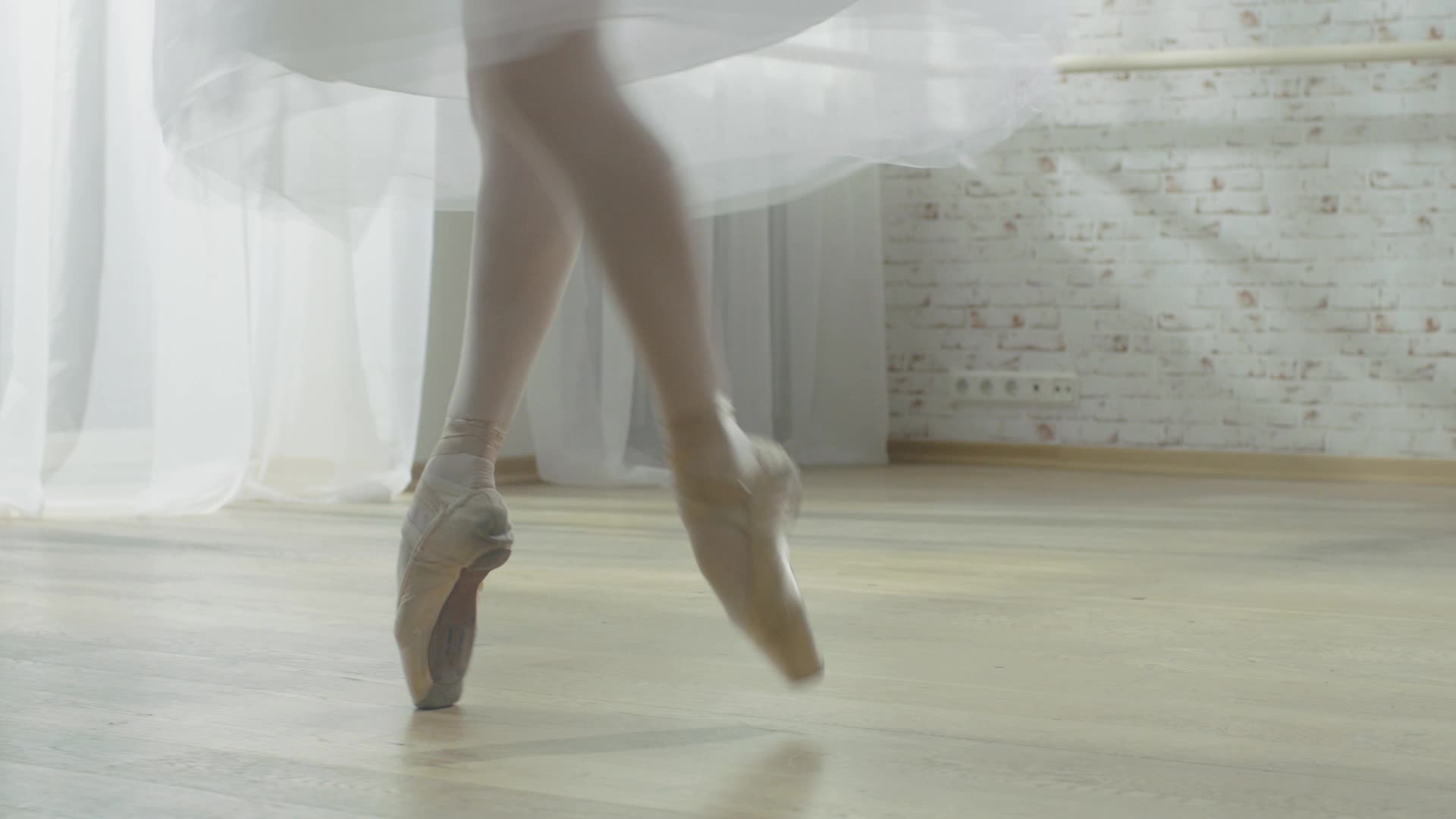 Please Review and View the Dancers and Choreographers below thoroughly and carefully.  VIDEOS have been provided for most of the dancers and choreographers.
ASSIGNMENT:  WRITE THRE STATEMENTS FROM YOUR RESEARCH ABOUT EACH DANCER AND CHOREOGRAPHER.  PLEASE USE GOOGLE SEARCH, AND OTHER RESEARCH DEVICES FOR YOUR ANSWERS.  YOU WILL TURN THIS ASSIGNMENT IN MICROSOFT WORD IN YOUR CLASS.
Great Dancers
 & 
Choreographers 
of the 
20th & 21st Centuries
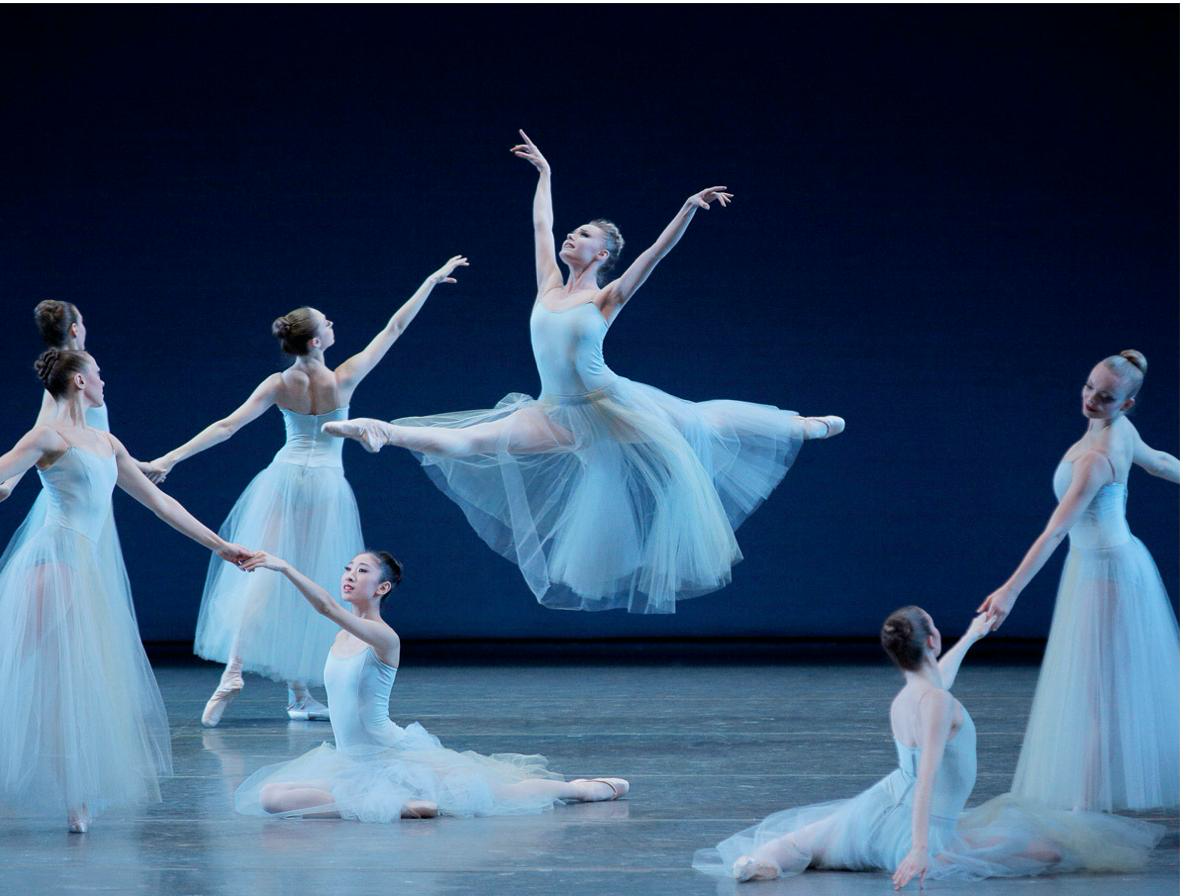 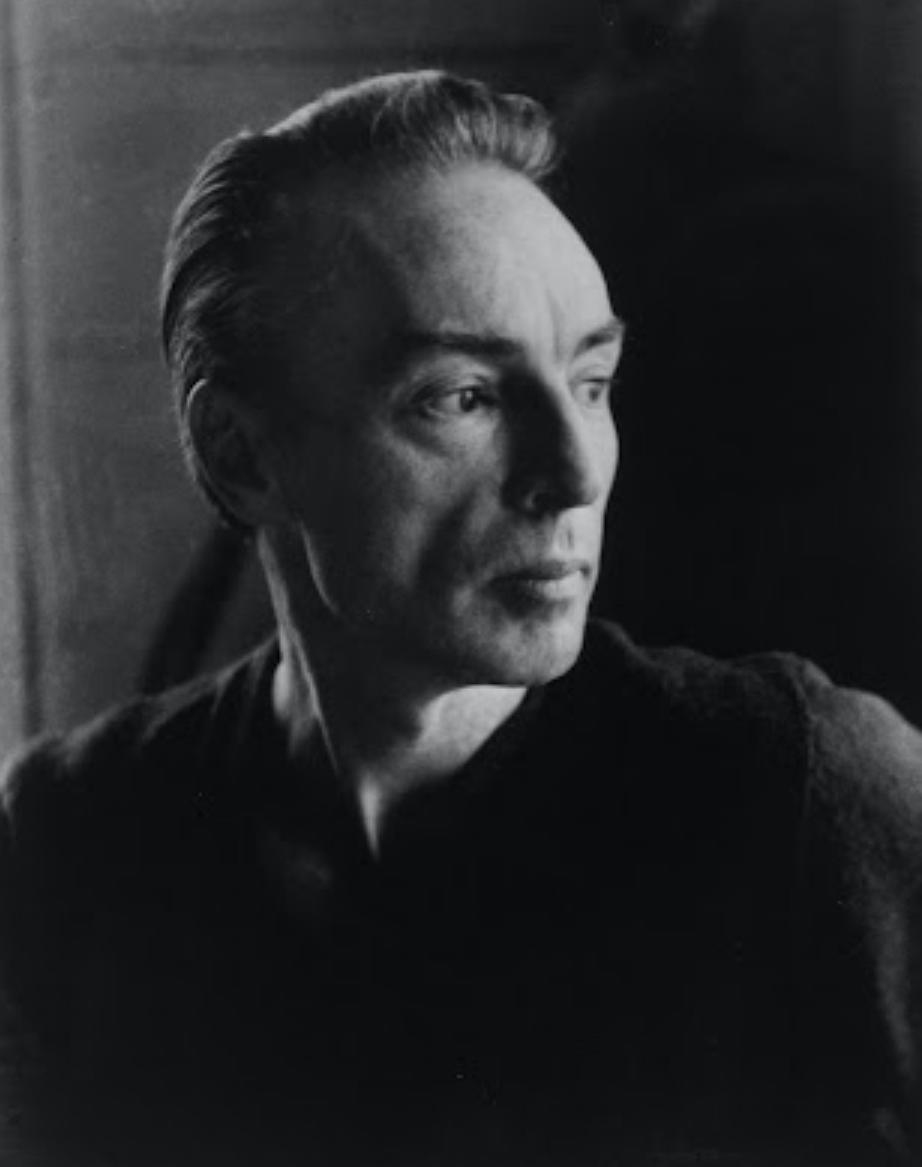 GEORGE BALANCHINE
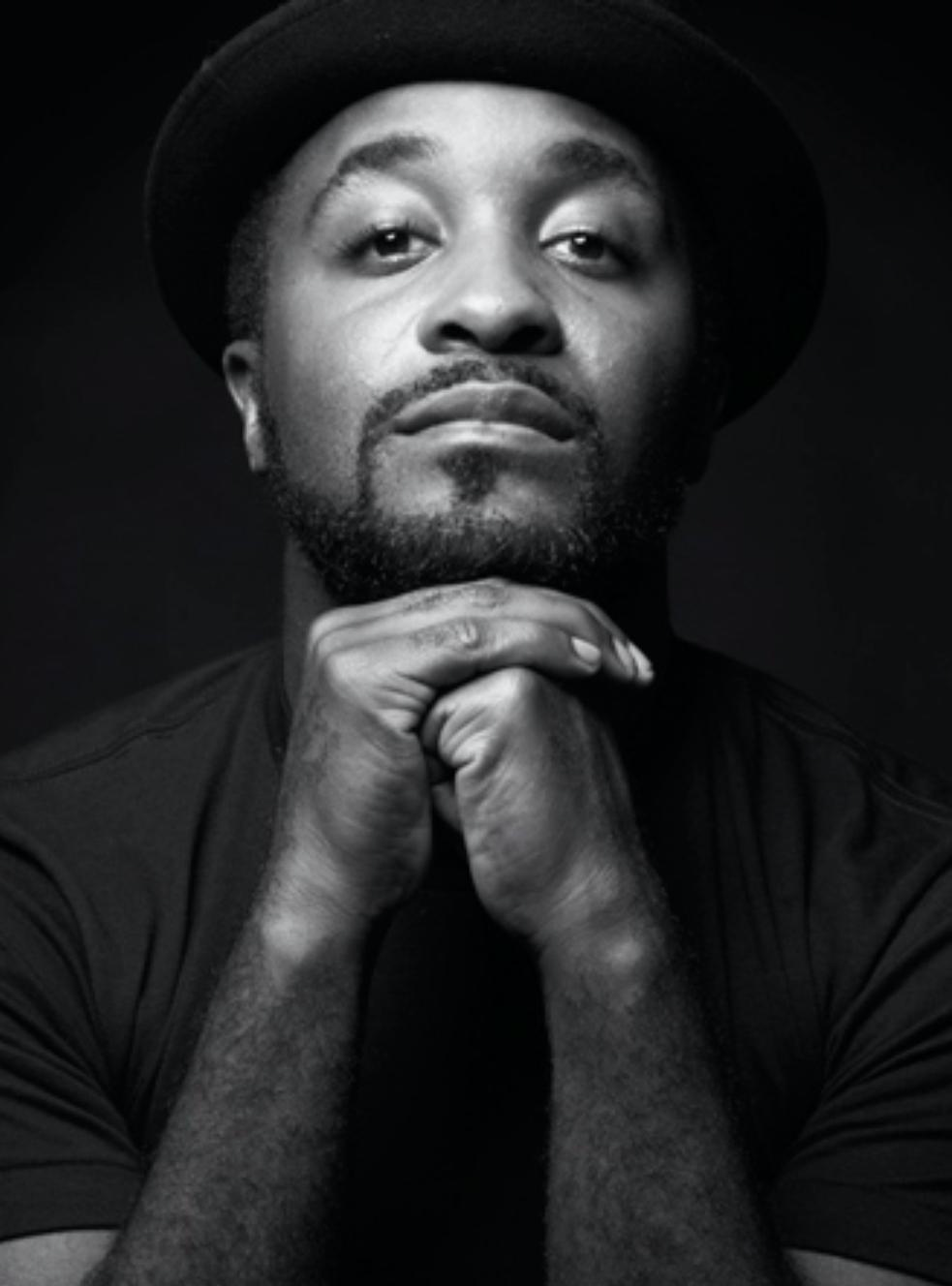 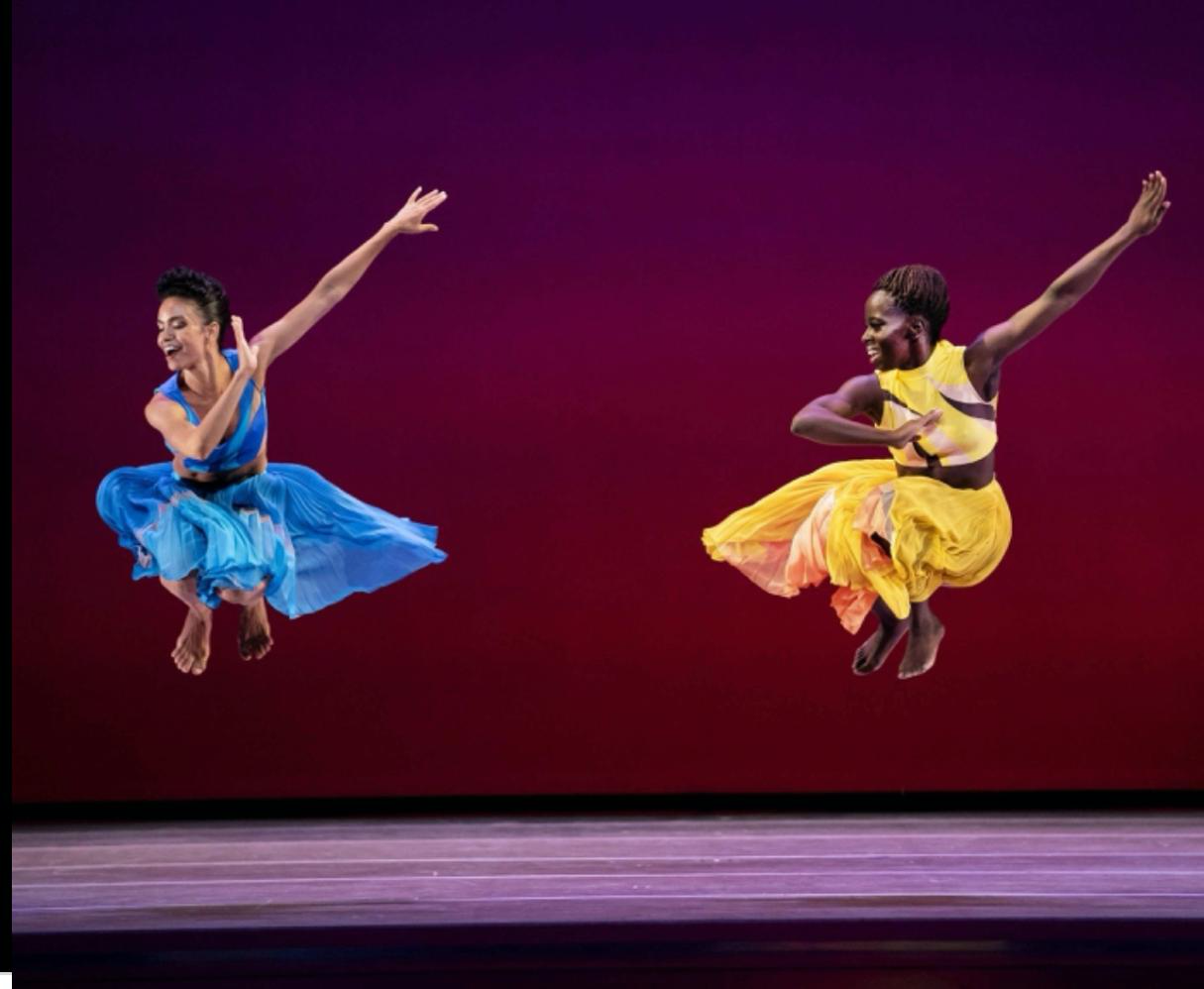 DARRELL GRAND MOULTRIE
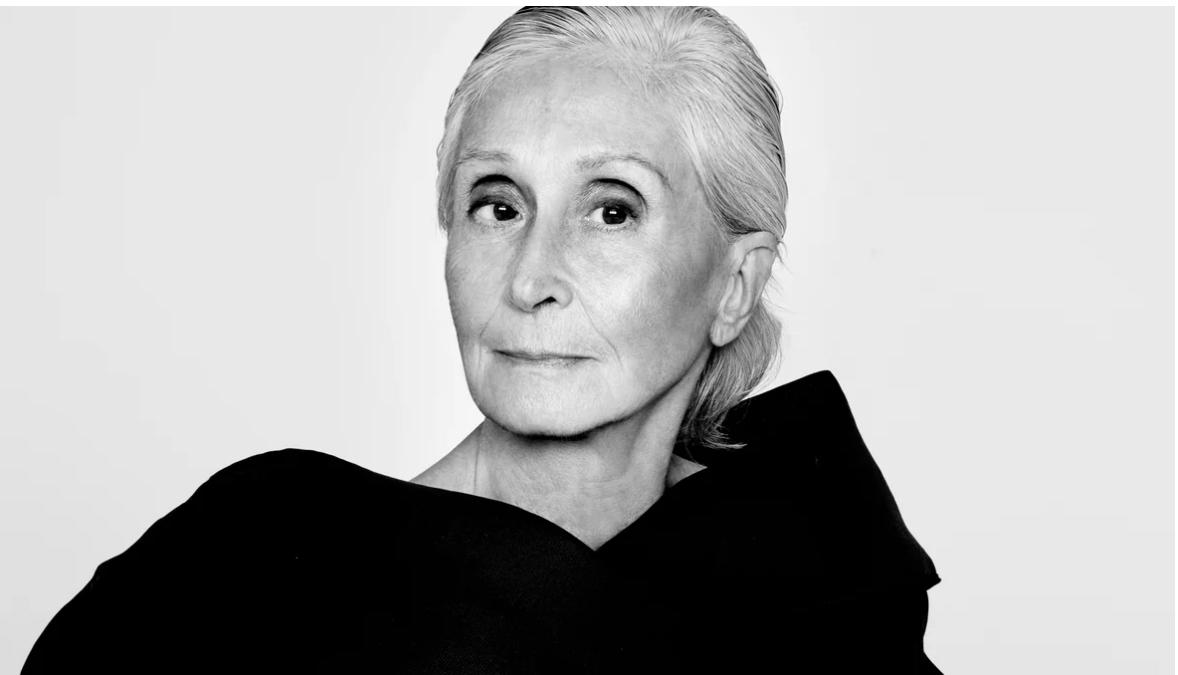 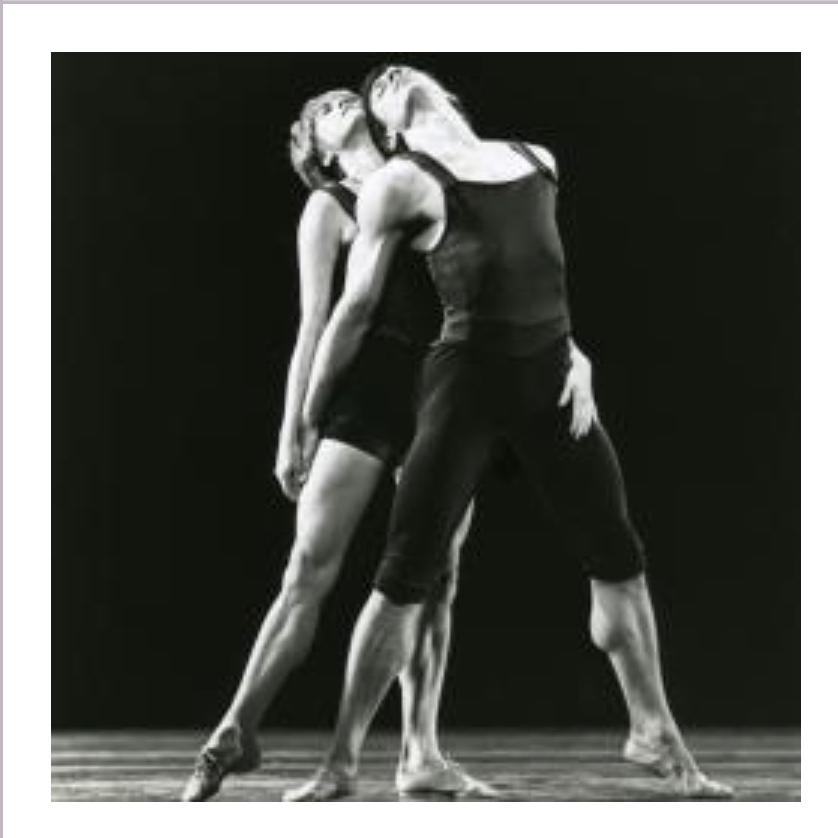 TWYLA THARP
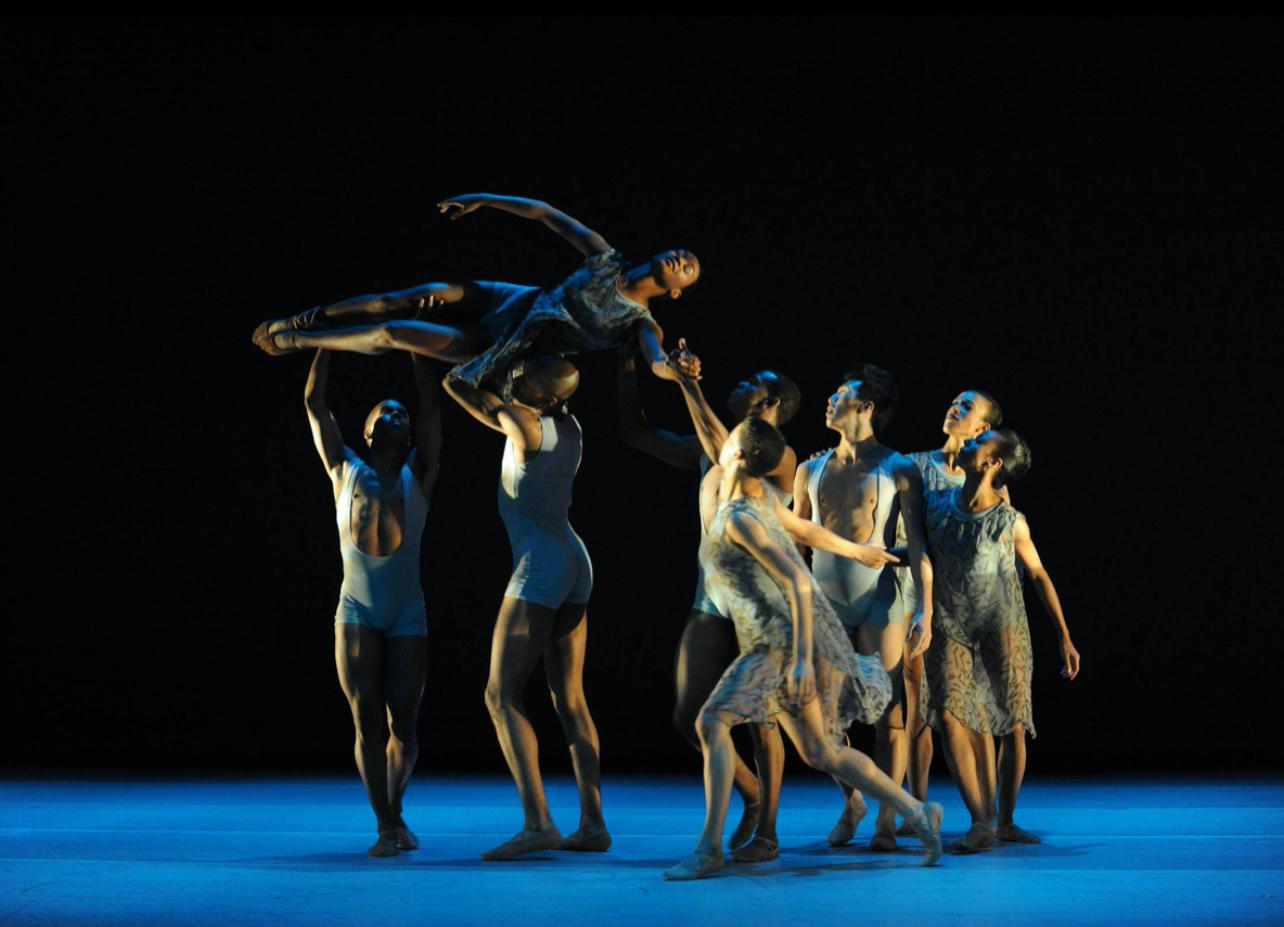 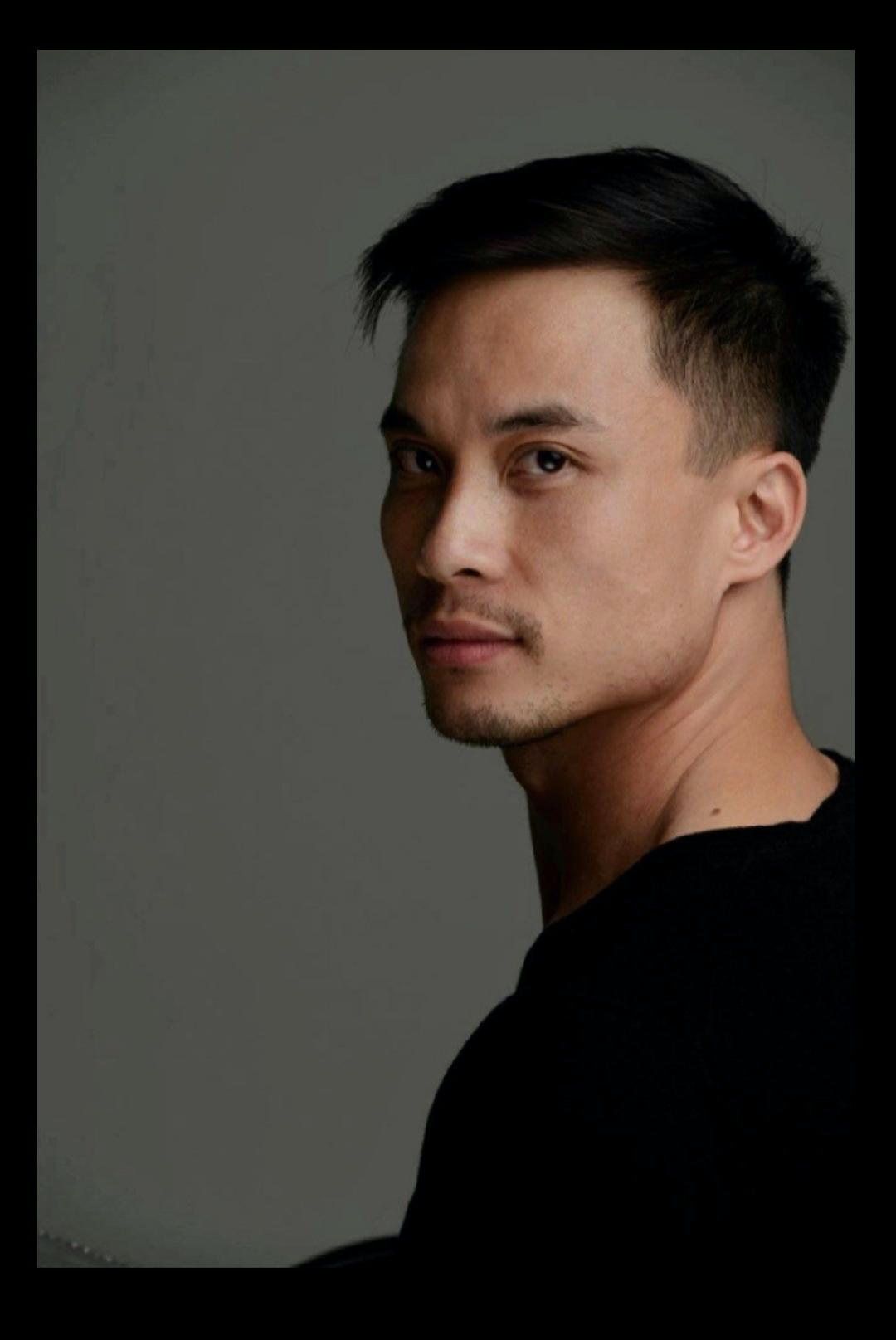 THANG DAO
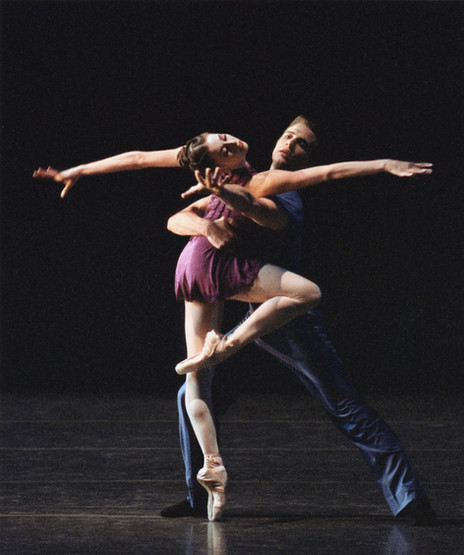 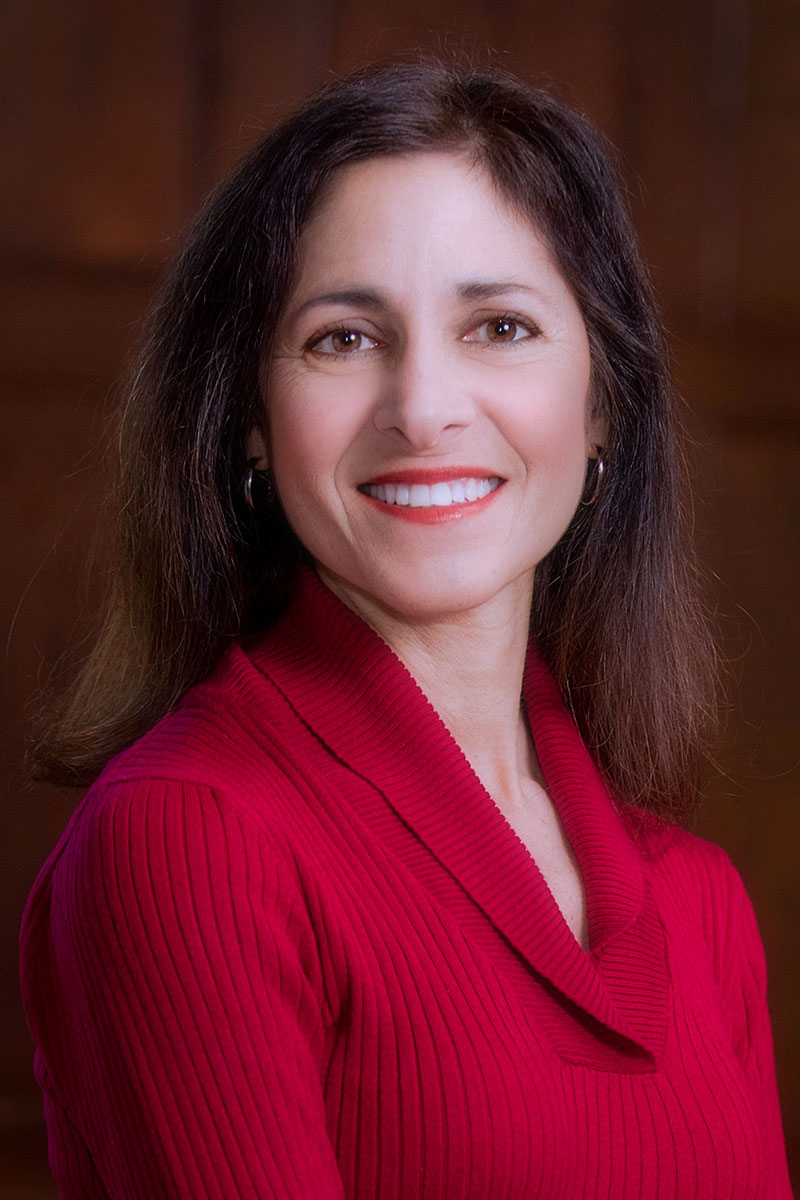 MIRIAM MAHDAVIANI
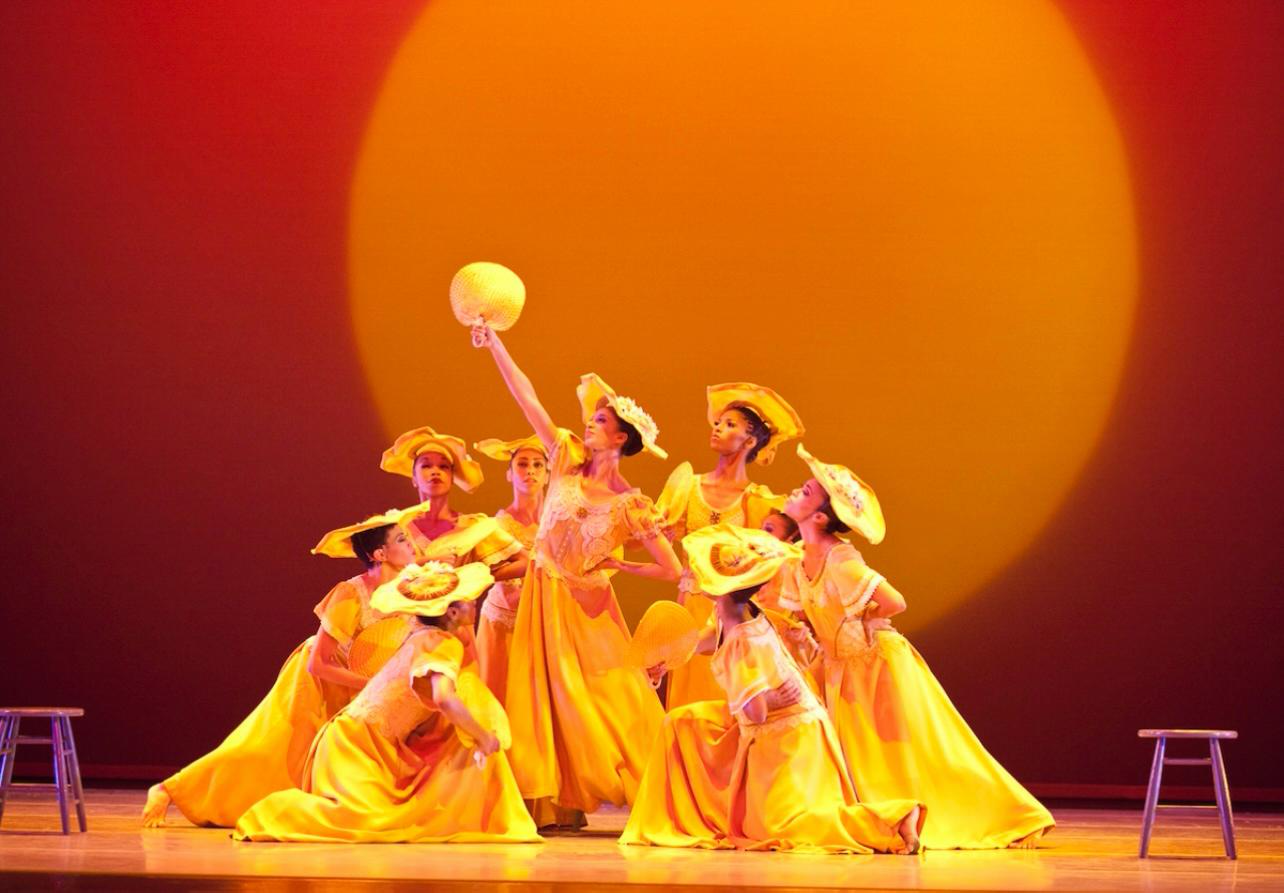 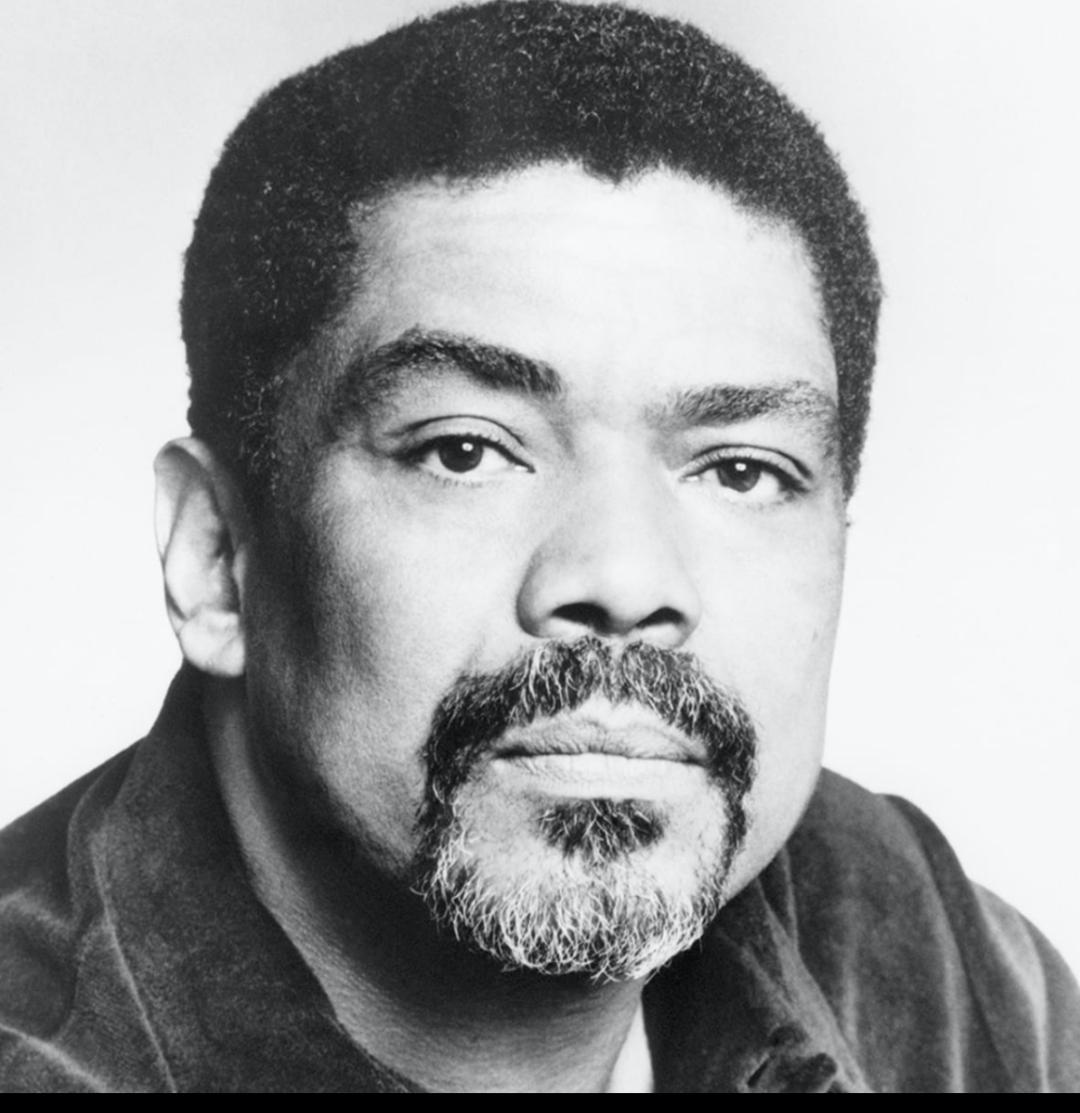 ALVIN AILEY
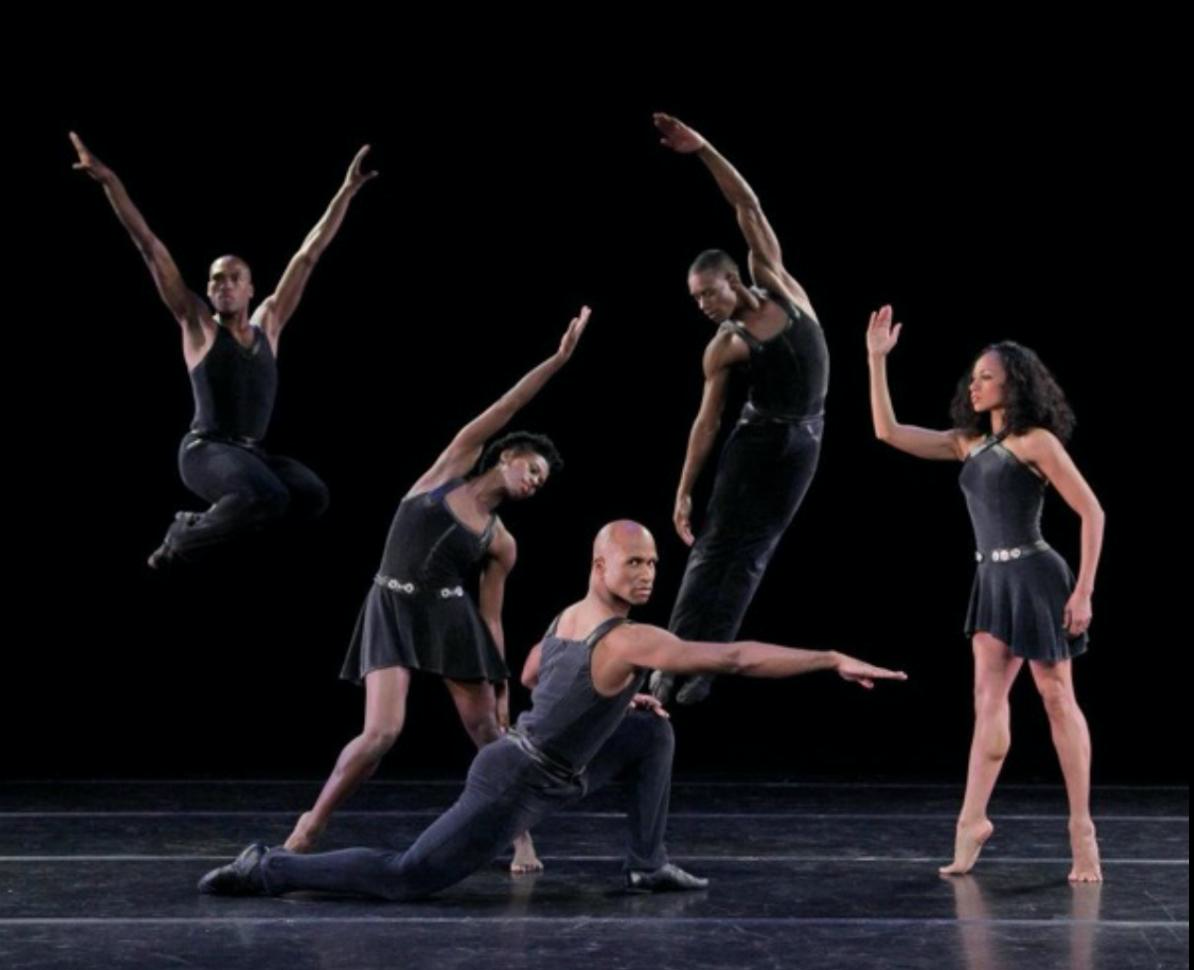 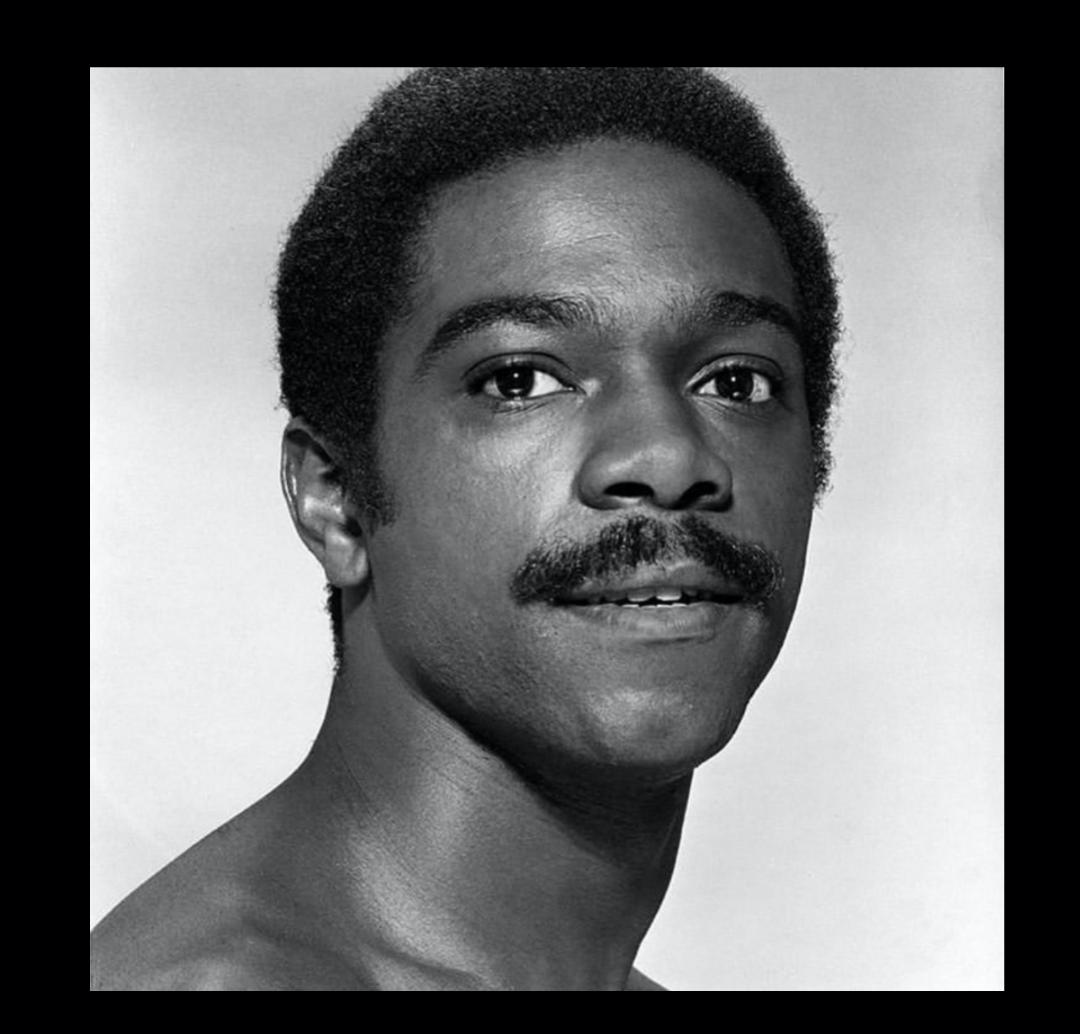 ULYSSES DOVE
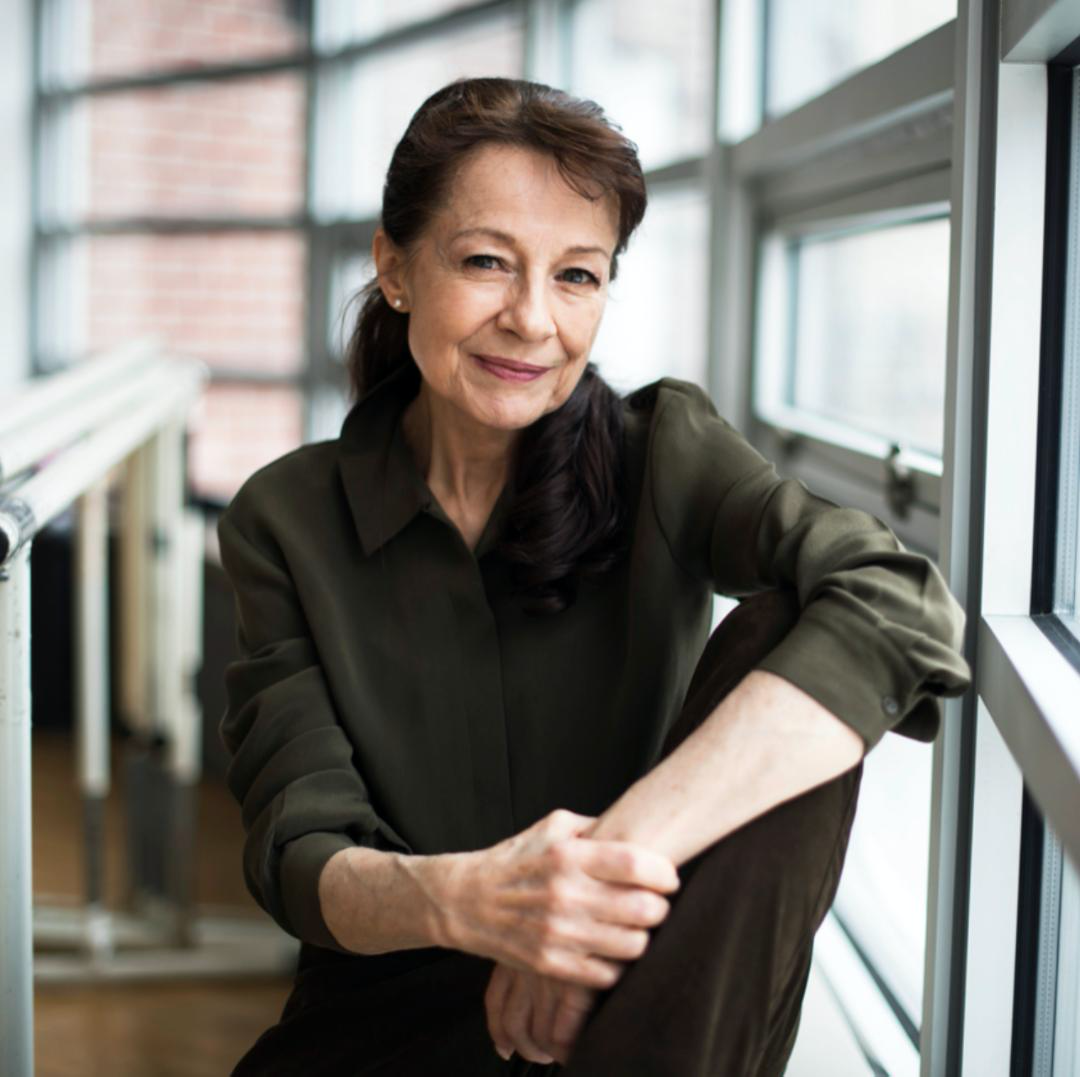 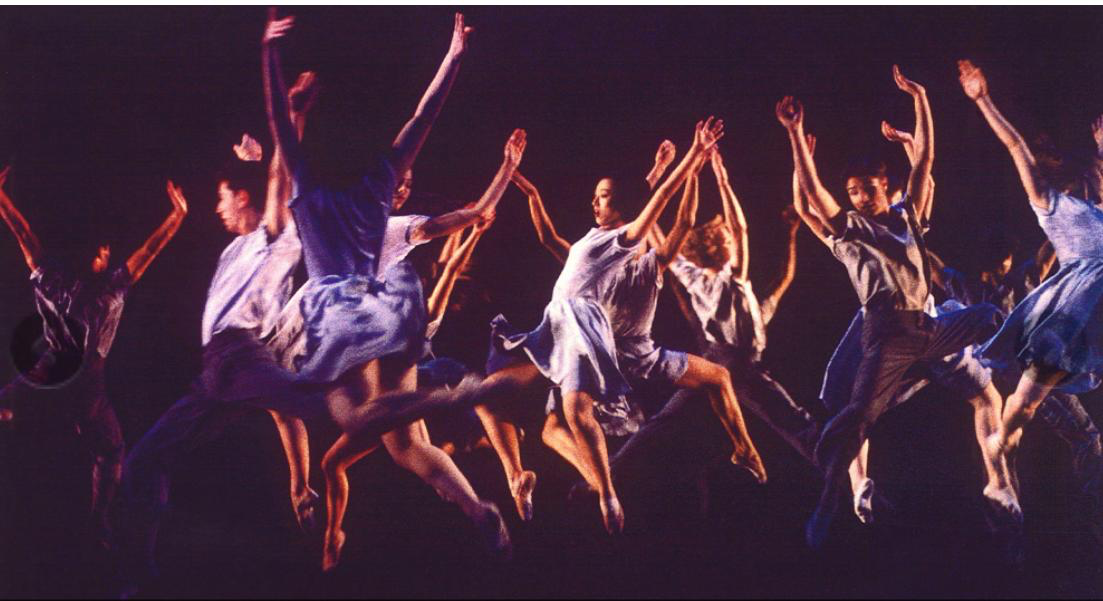 LILA YORK
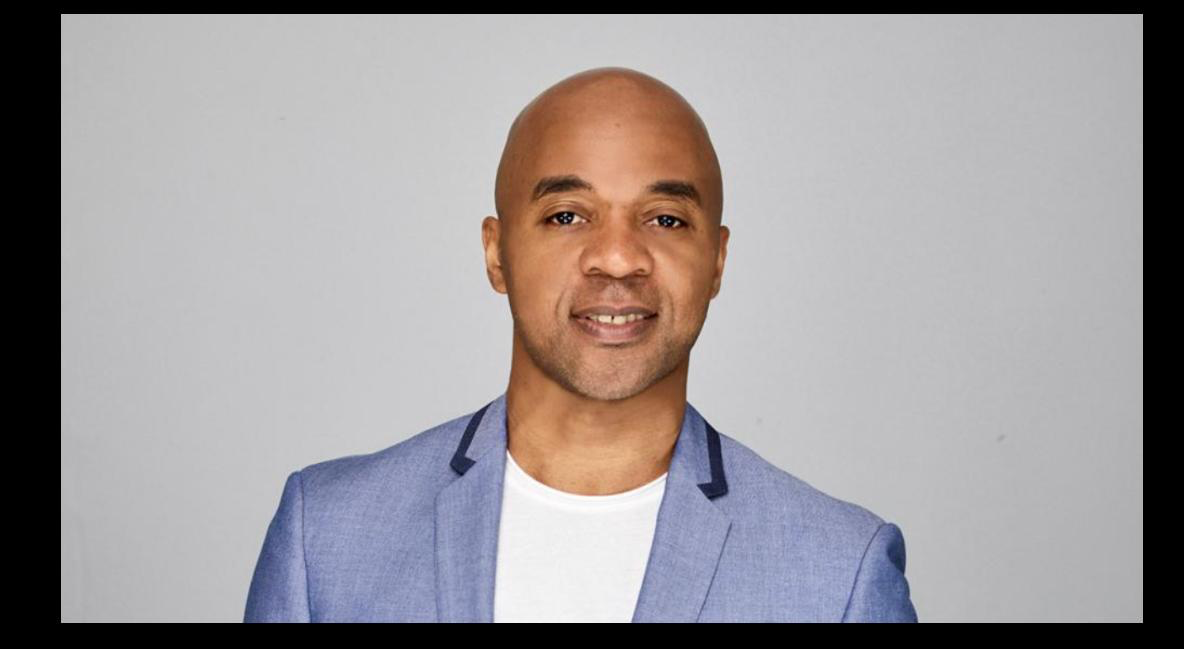 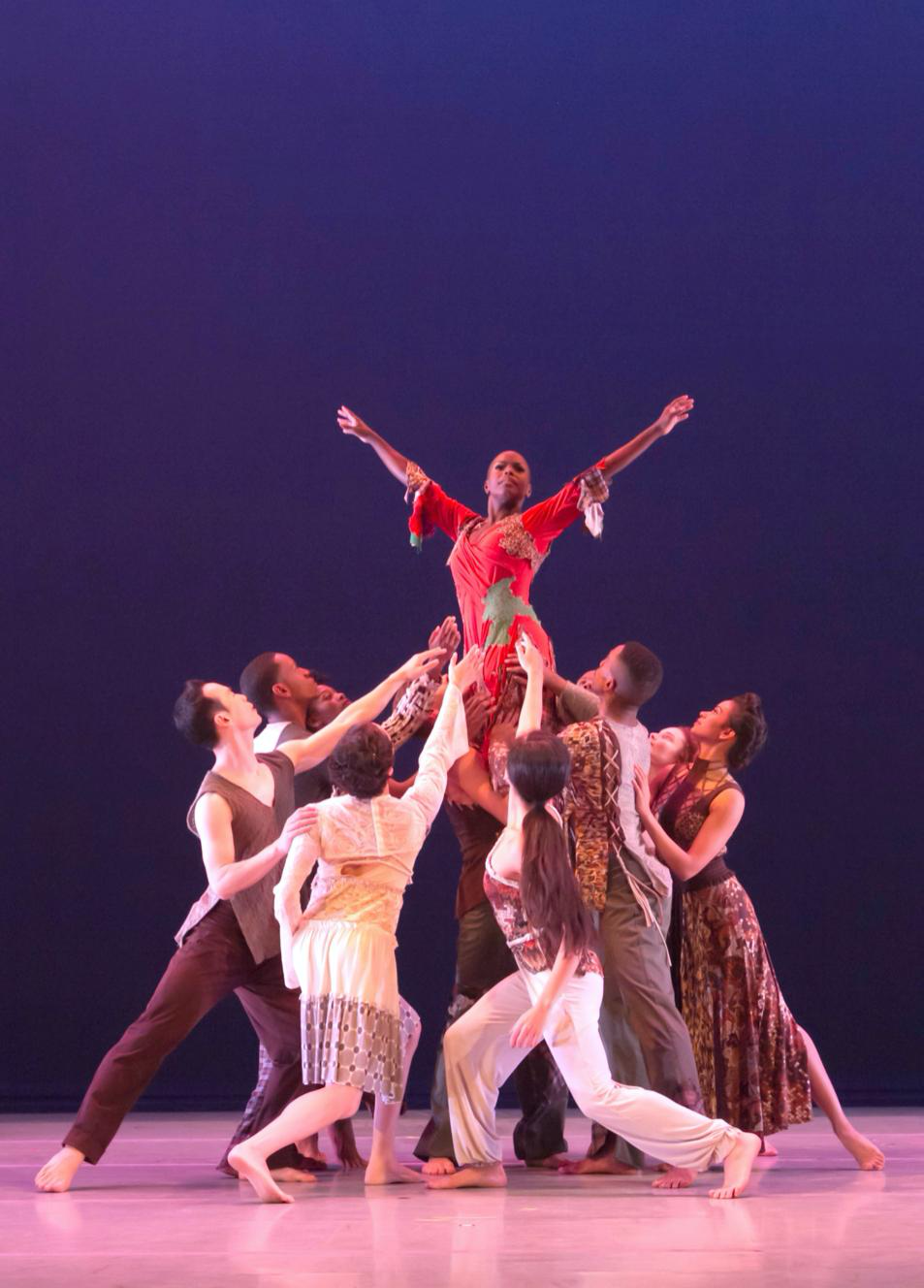 MATTHEW RUSHING
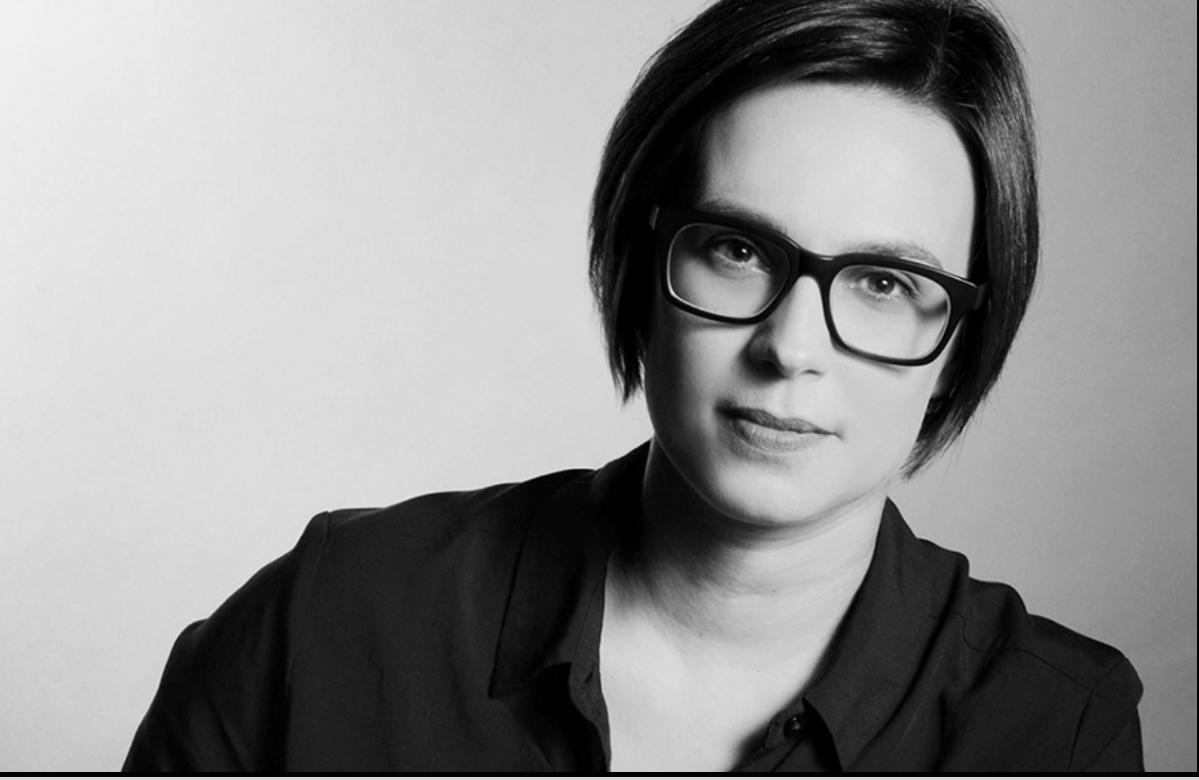 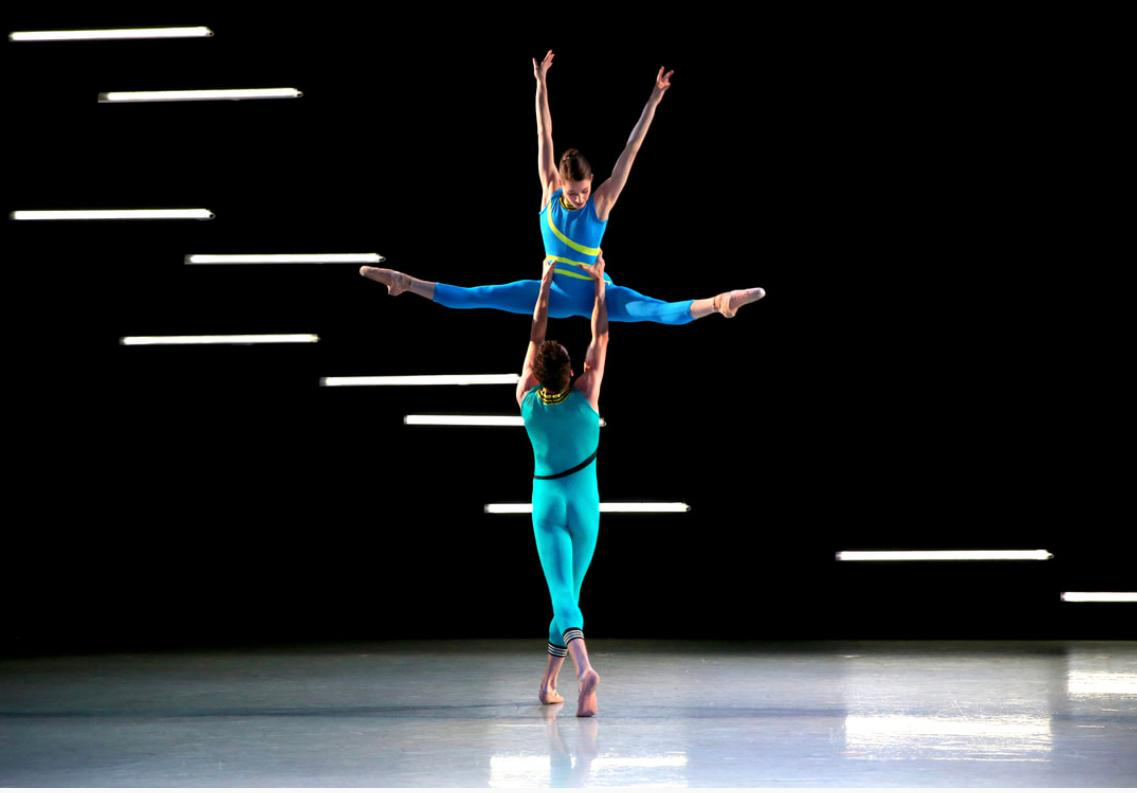 KATARZYNA SKARPETOWSKA
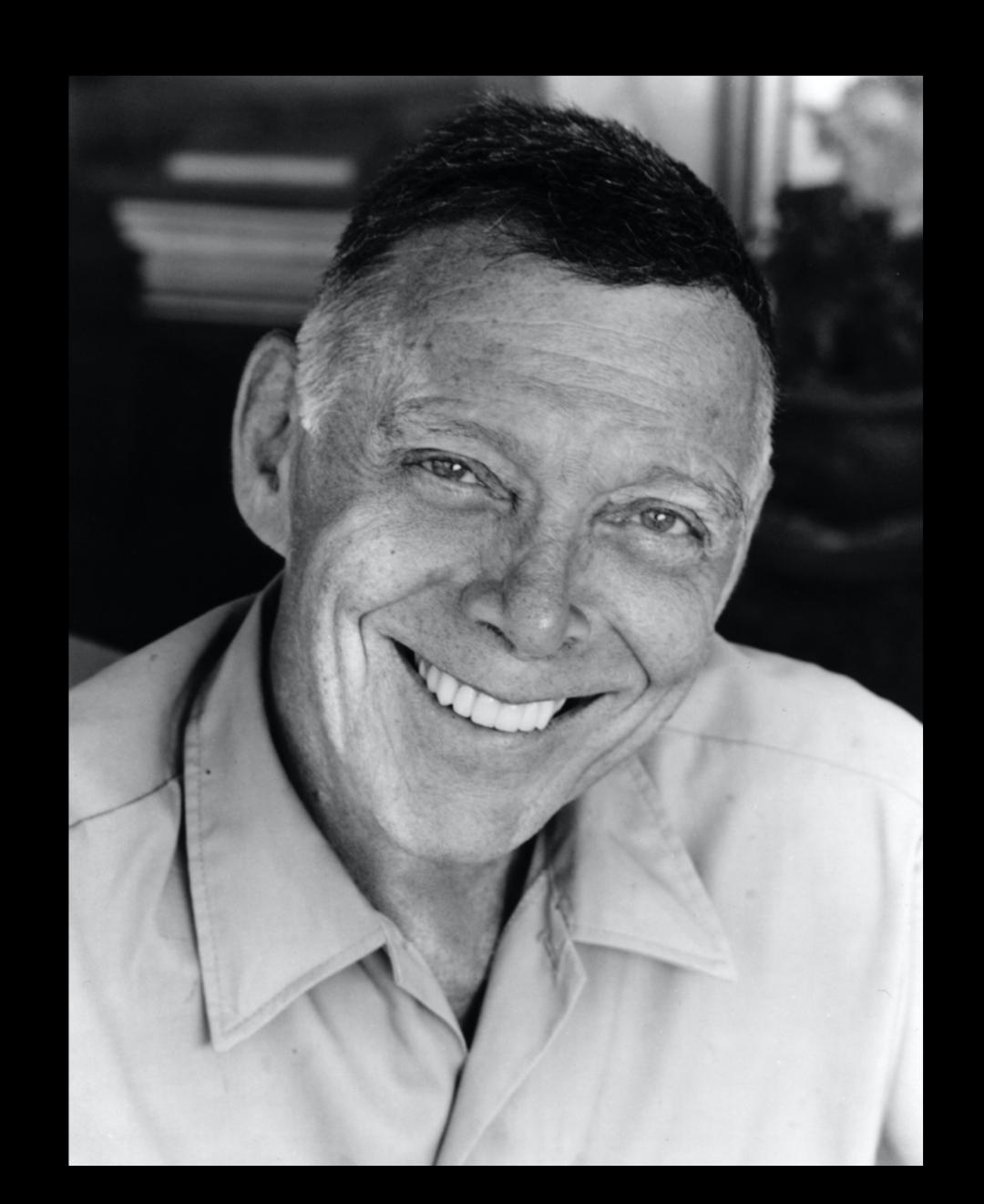 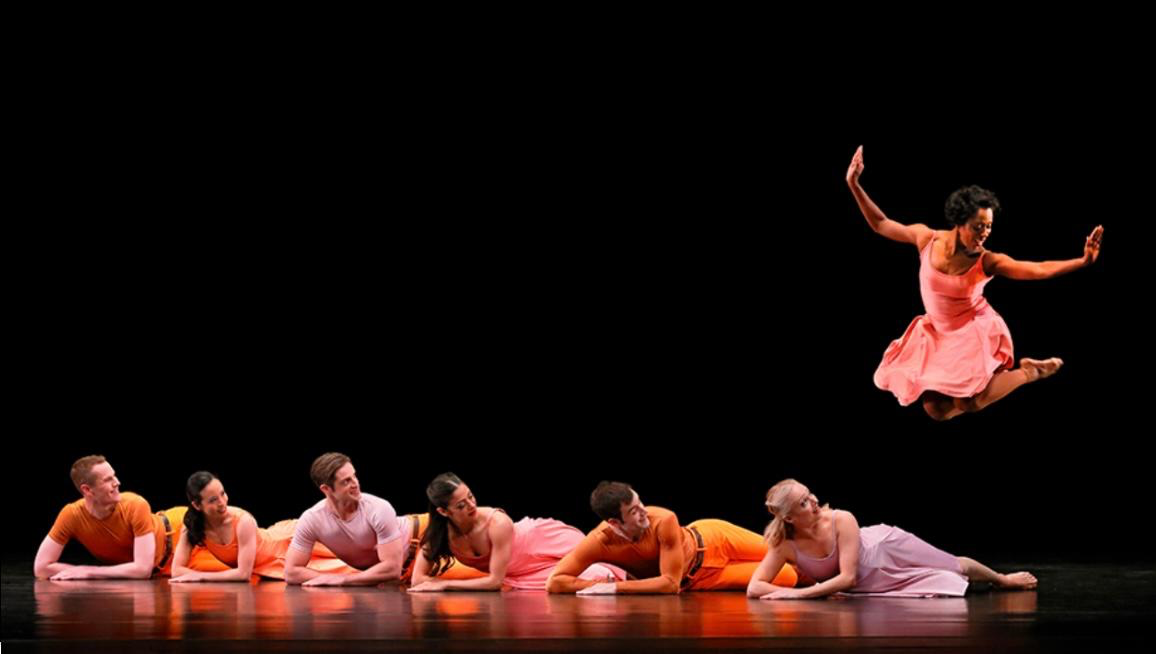 PAUL TAYLOR
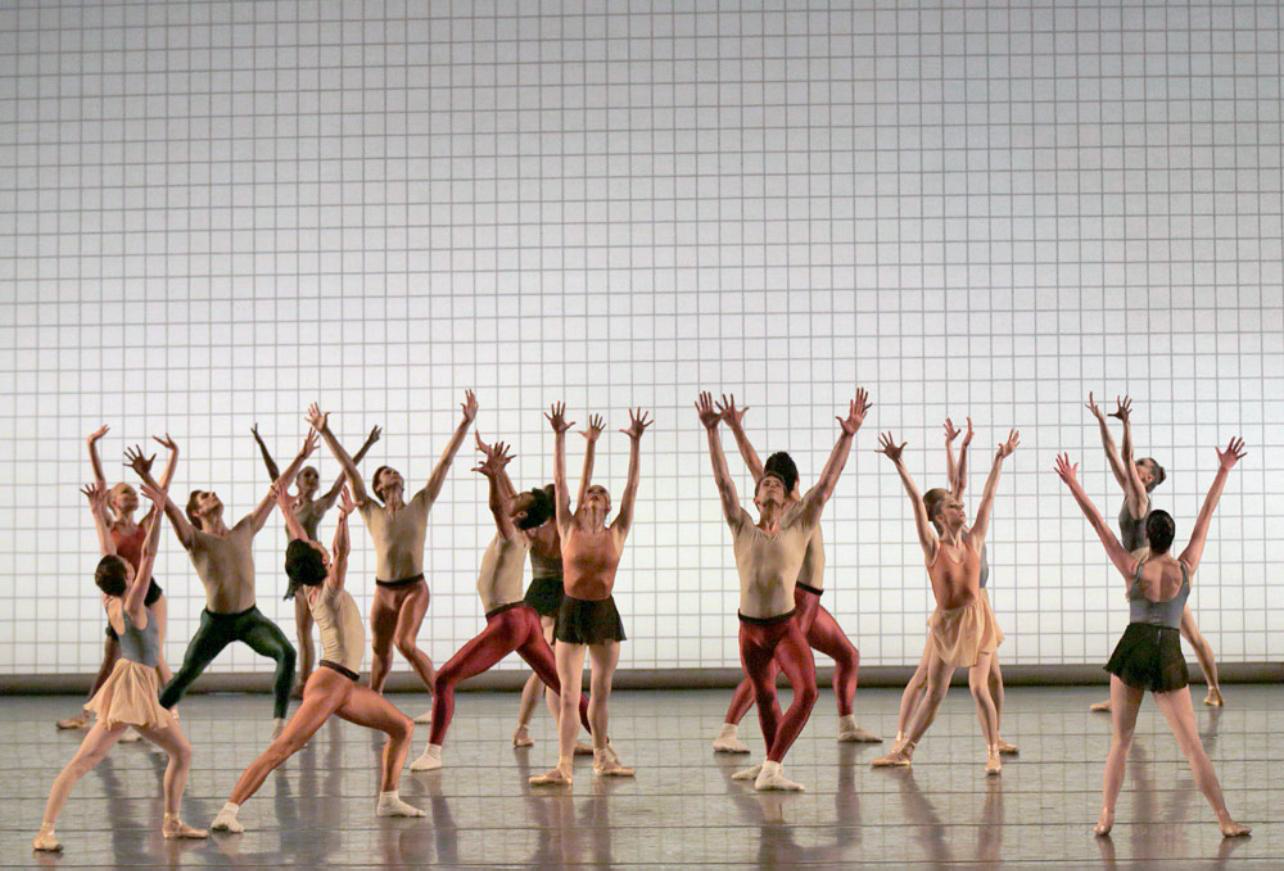 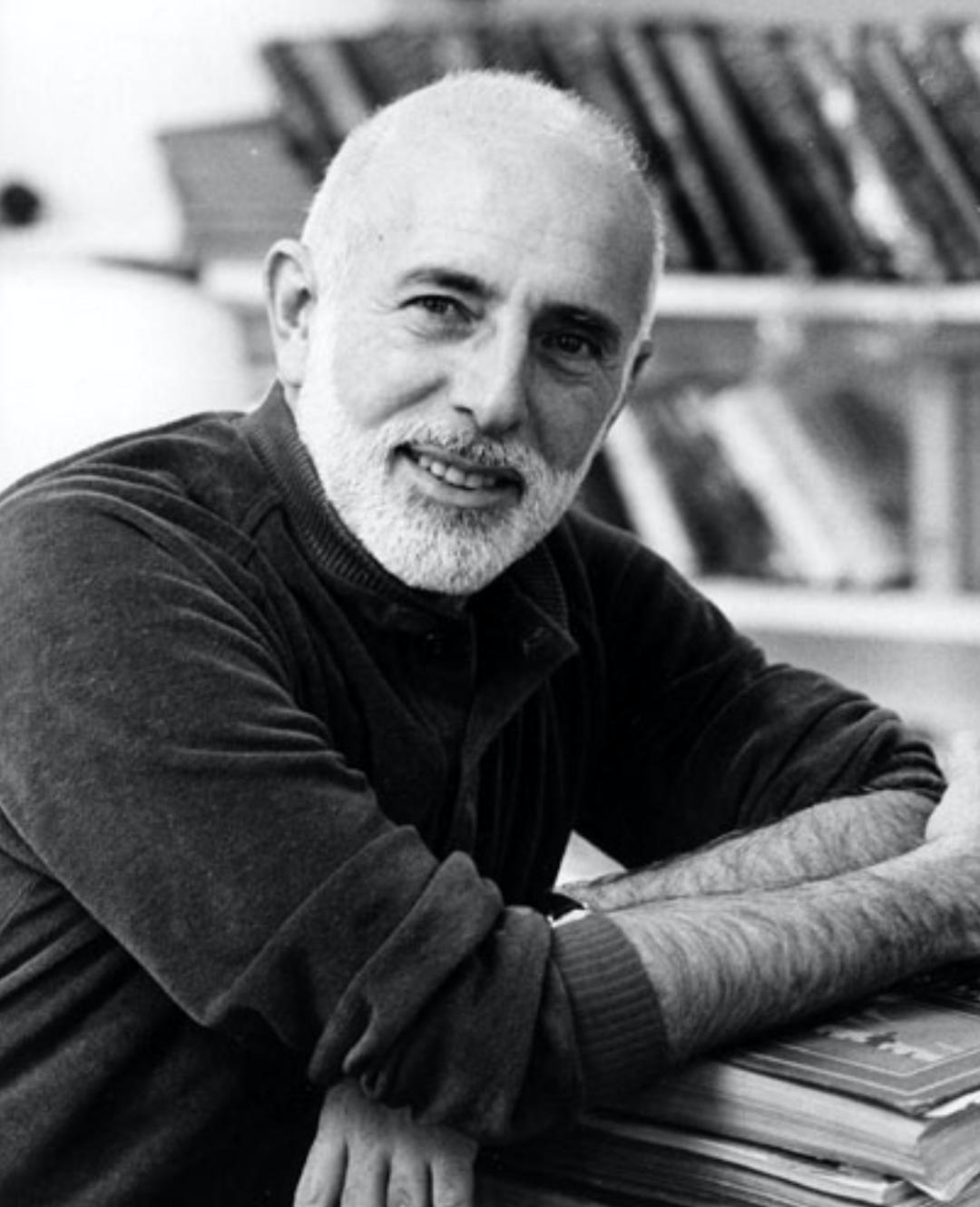 JEROME ROBBINS
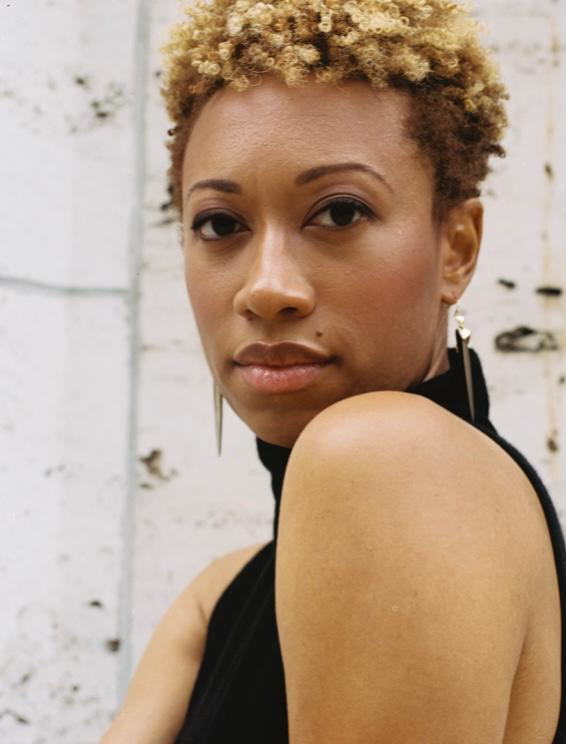 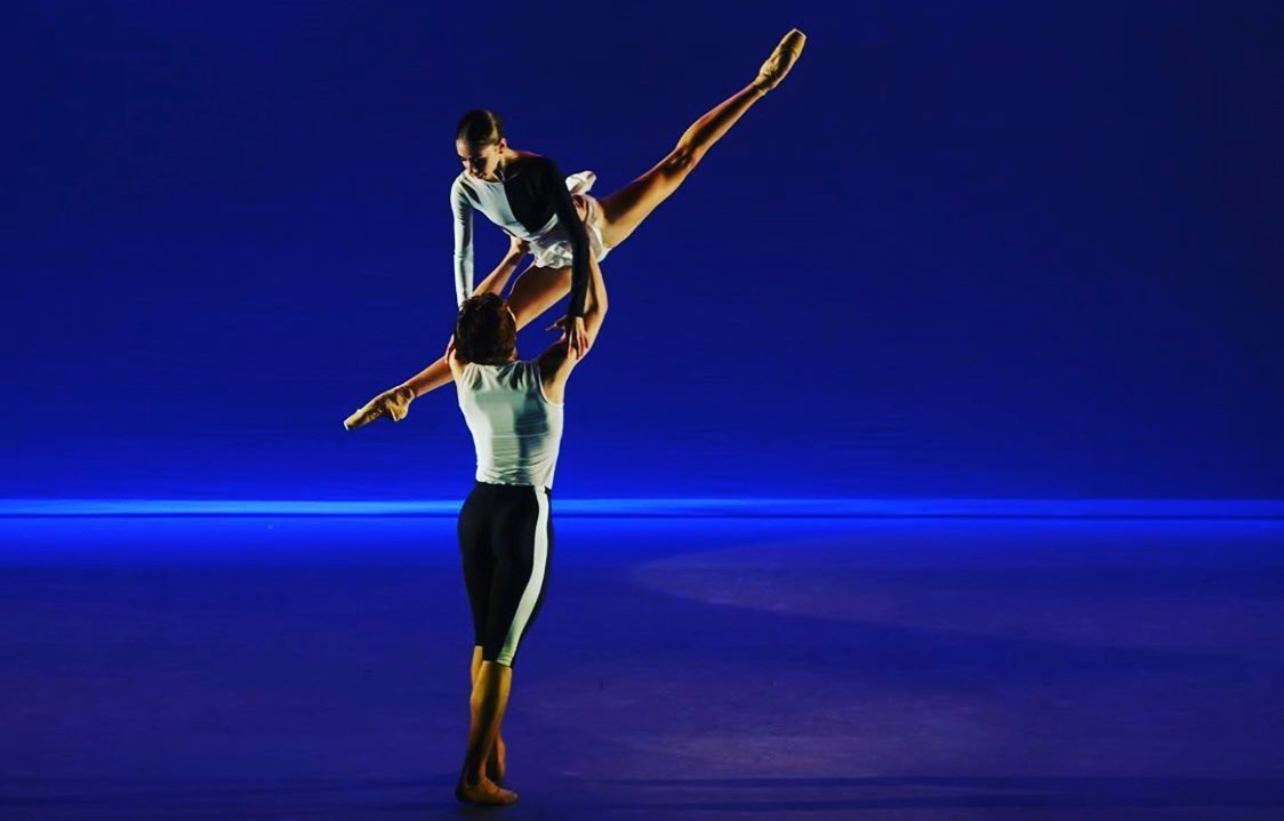 AMY HALL GARNER
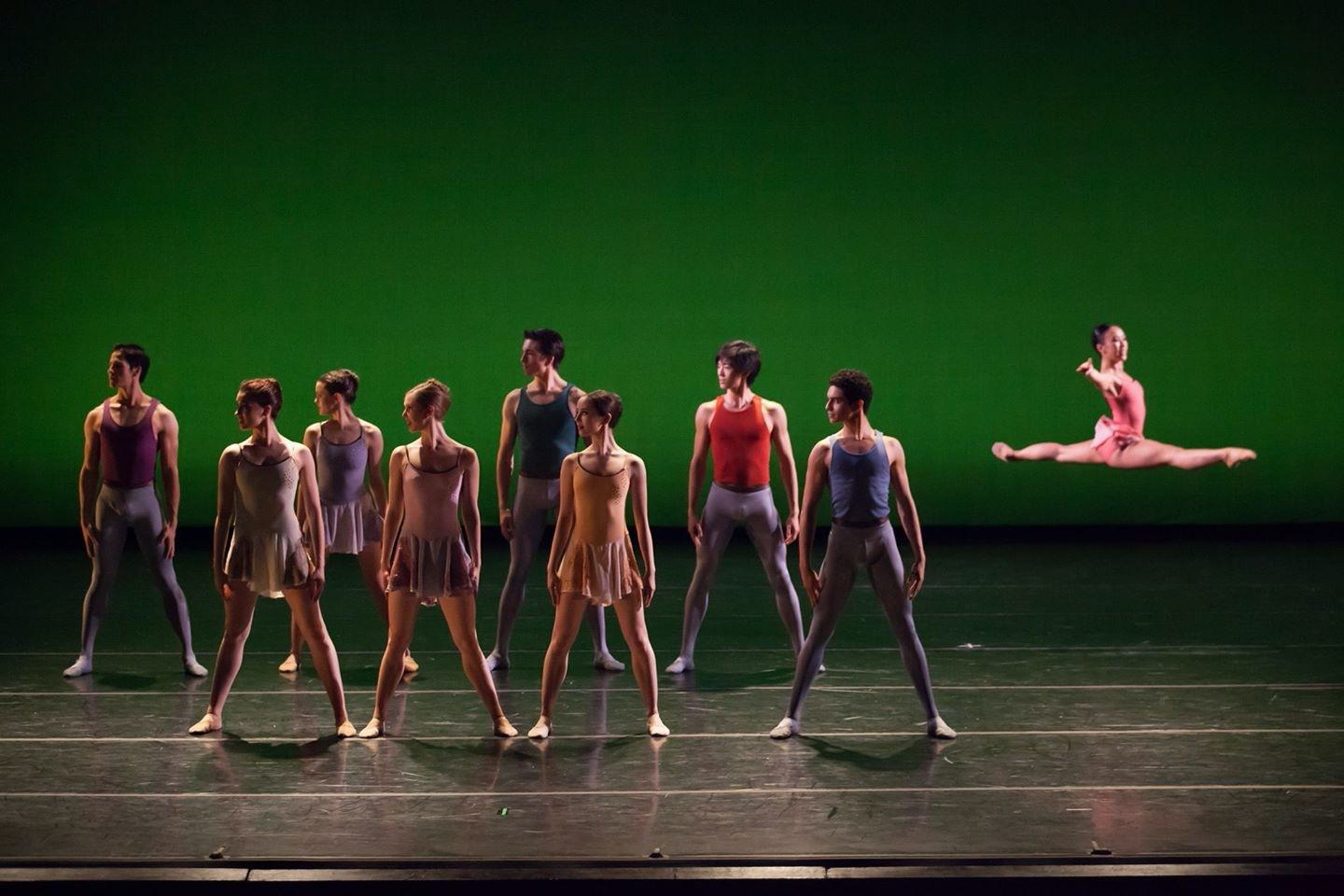 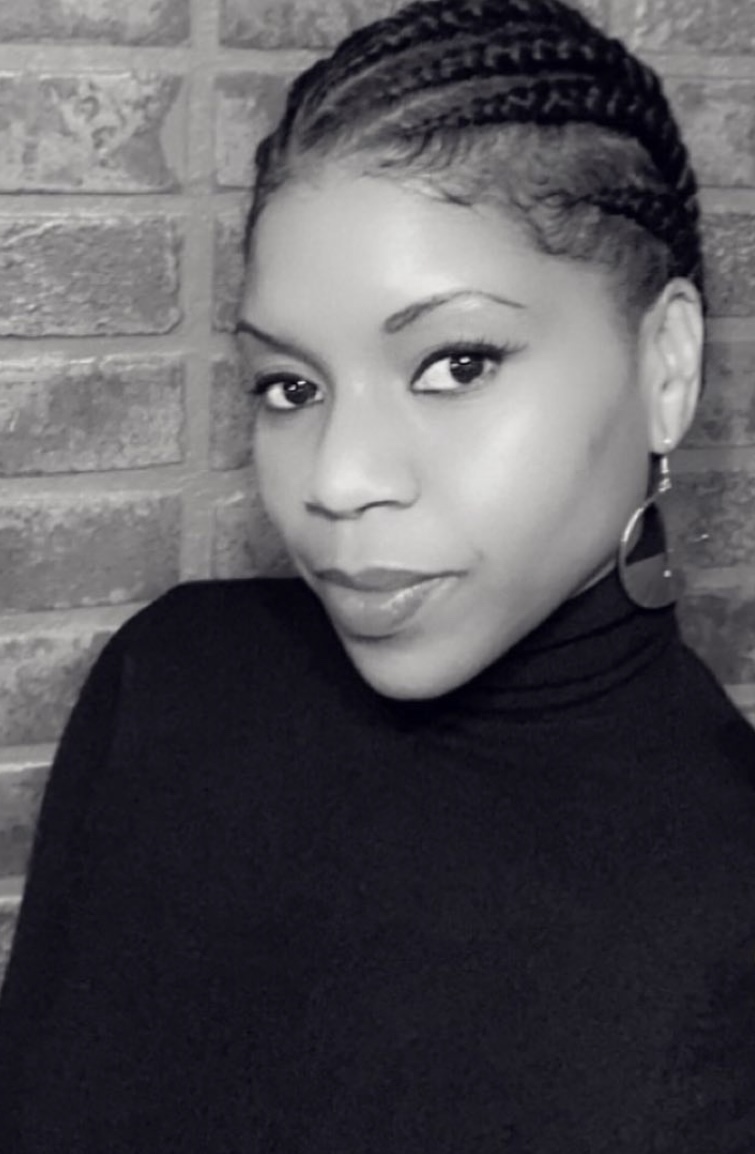 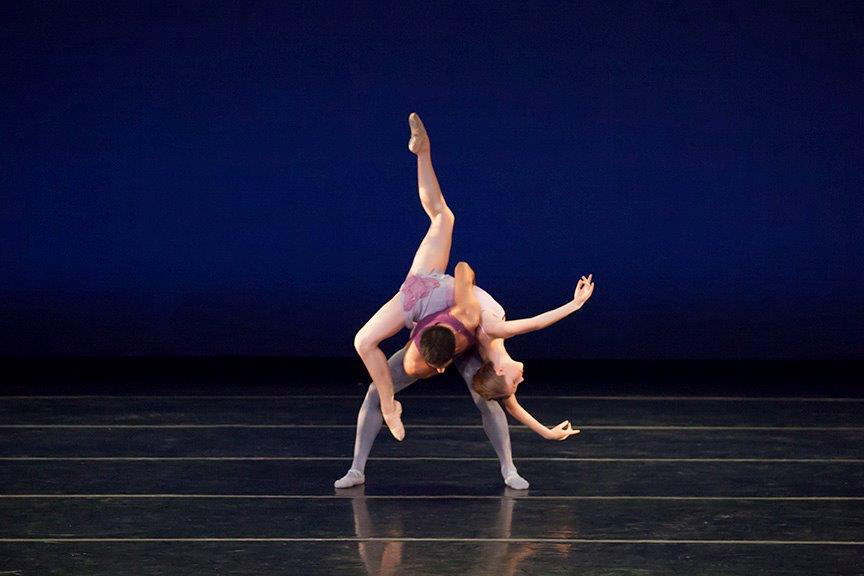 NATREA BLAKE
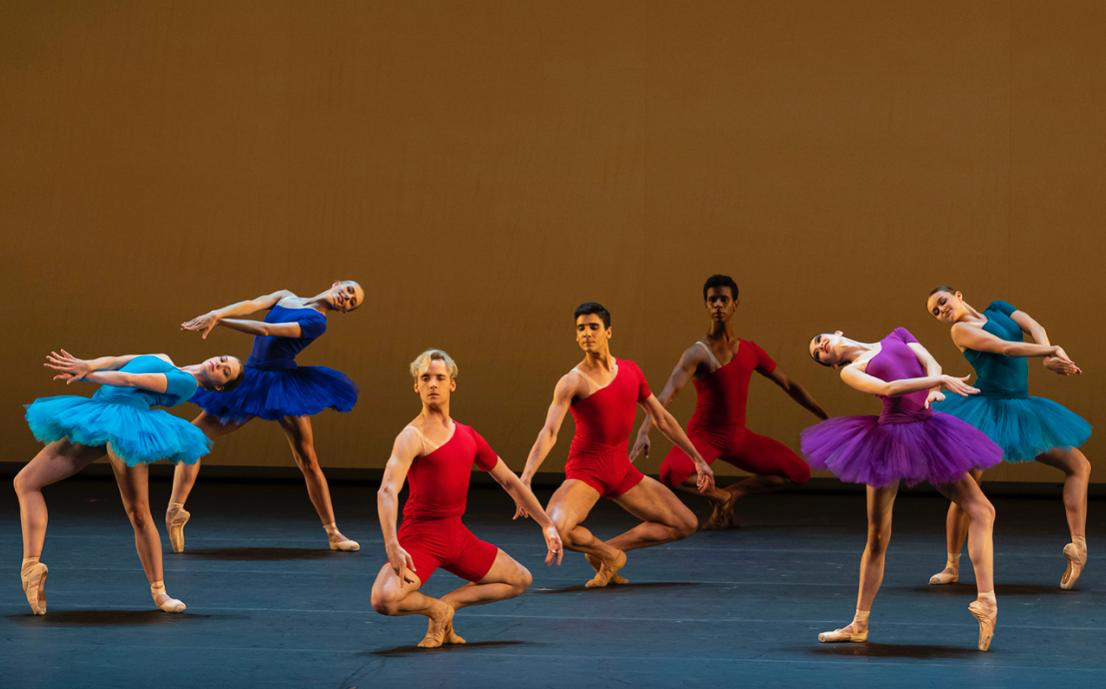 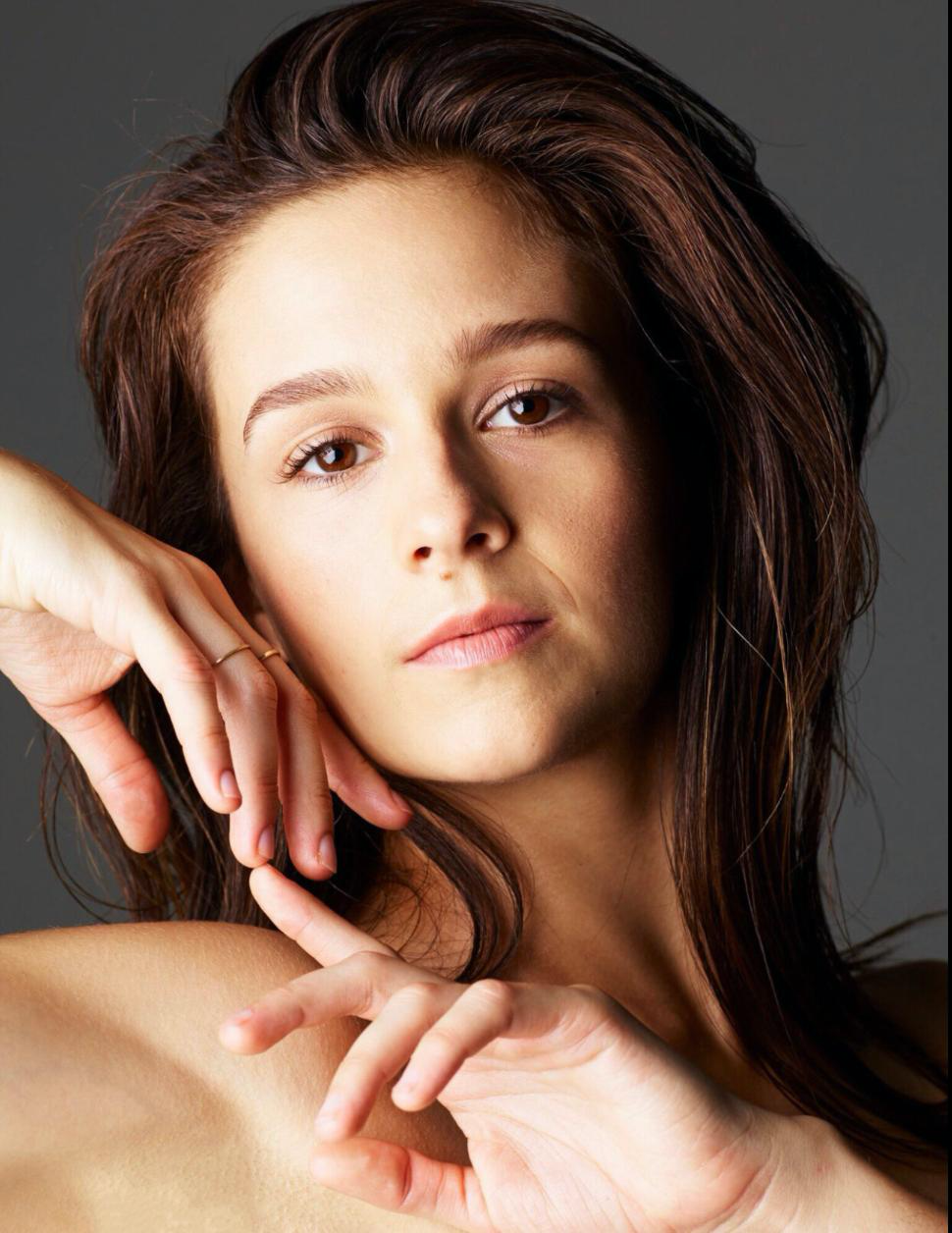 LAUREN LOVETTE